Pro Bono Civil Rights Litigation in USDC/Colorado
Kevin Homiak, Esq.
Hon. Kristen L. Mix
Andrew D. Ringel, Esq.
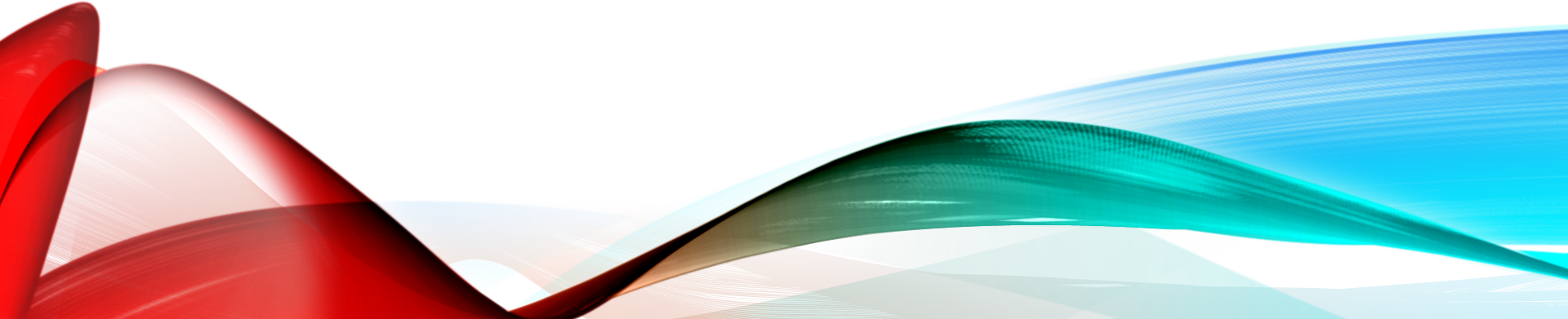 THE NEED
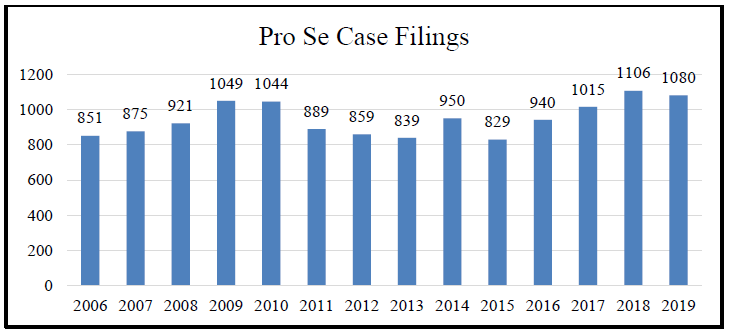 42 U.S.C. § 1983
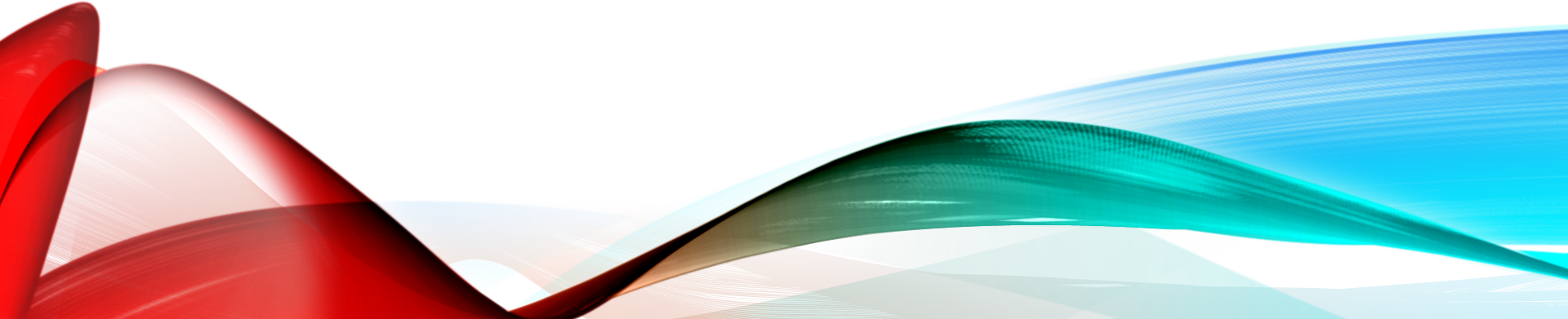 Deprivation of a federal right
Under color of state law
Statute of limitations
No respondeat superior liability
Individual capacity vs. official capacity 
Supervisory liability vs. municipal liability
Qualified immunity (more on this later)
Absolute immunity
Most frequent claims
Prisoner cases:

	- Deliberate indifference to serious medical needs (8th 		and 14th amendments)
	- Excessive force (8th or 14th amendment)
	- Equal protection (14th amendment)
	- Deliberate indifference to health and safety 			[conditions of confinement] (8th or 14th 			amendments)
	- Due process [administrative segregation] (14th 			amendment)
	- Retaliation (1st or 14th amendment)
	- Religious issues (1st amendment)
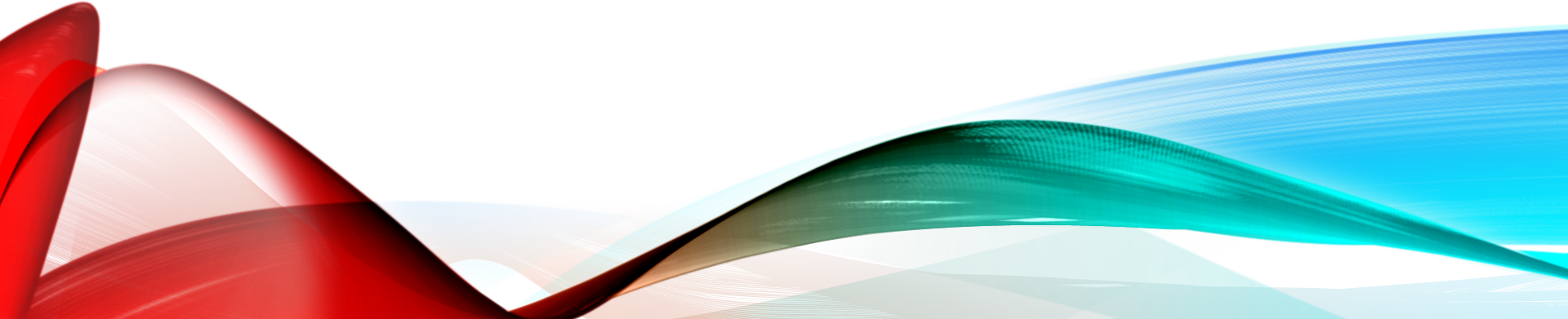 Most frequent claims
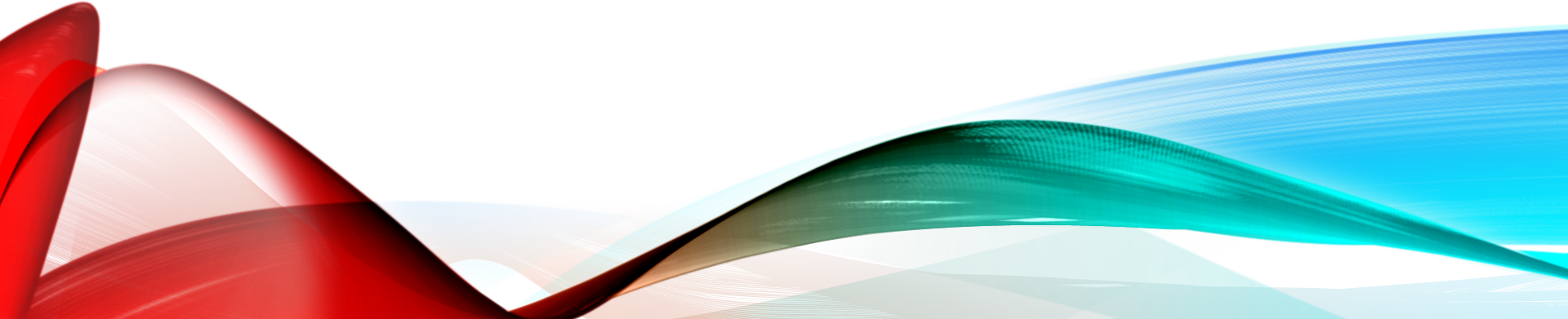 Non-Prisoner cases:

 Excessive force [police context](4th amendment)
 Equal protection (14th amendment)
 False arrest [police context] (4th amendment)
 Due process [government employees] (14th 	amendment)
 Free speech (1st amendment)
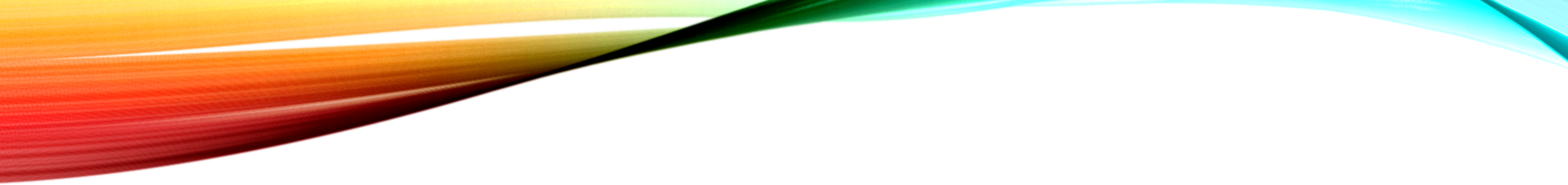 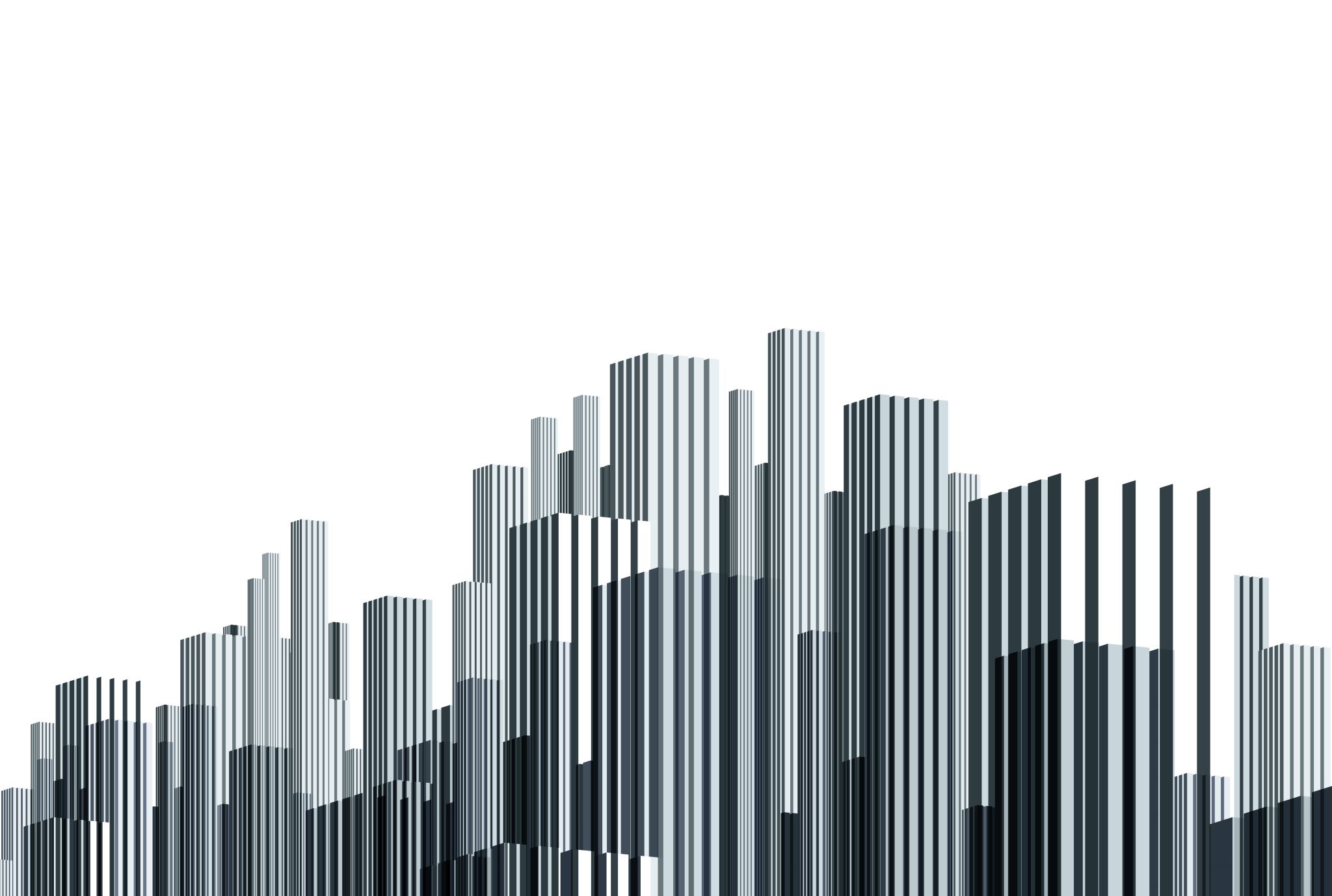 Monell Claims
Local government or private company liability based on:

Policy statements
Ordinances
Decisions by government rulemakers
“Custom or usage”
Policy or custom of inadequate training, supervision, discipline, screening or hiring
Conduct of policymaking officials
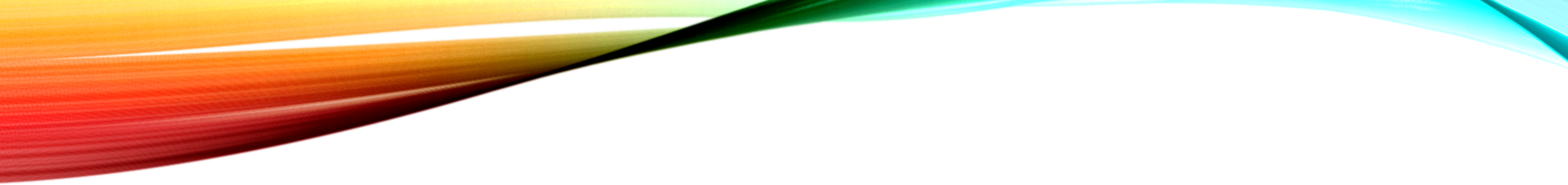 Prison Litigation reform Act (‘PLRA”)
Exhaustion of administrative remedies
No compensatory damages unless physical injury
This Photo by Unknown Author is licensed under CC BY
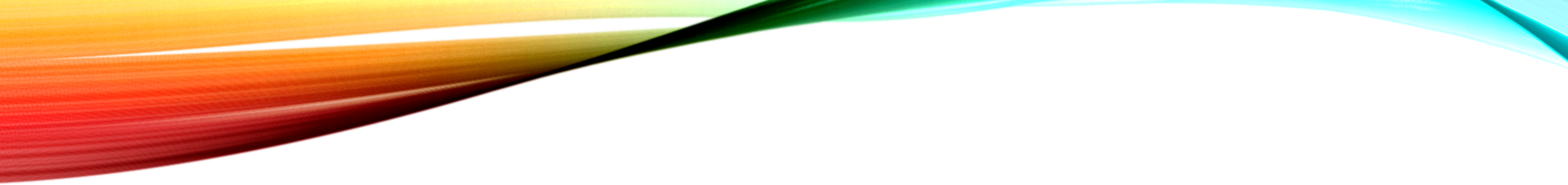 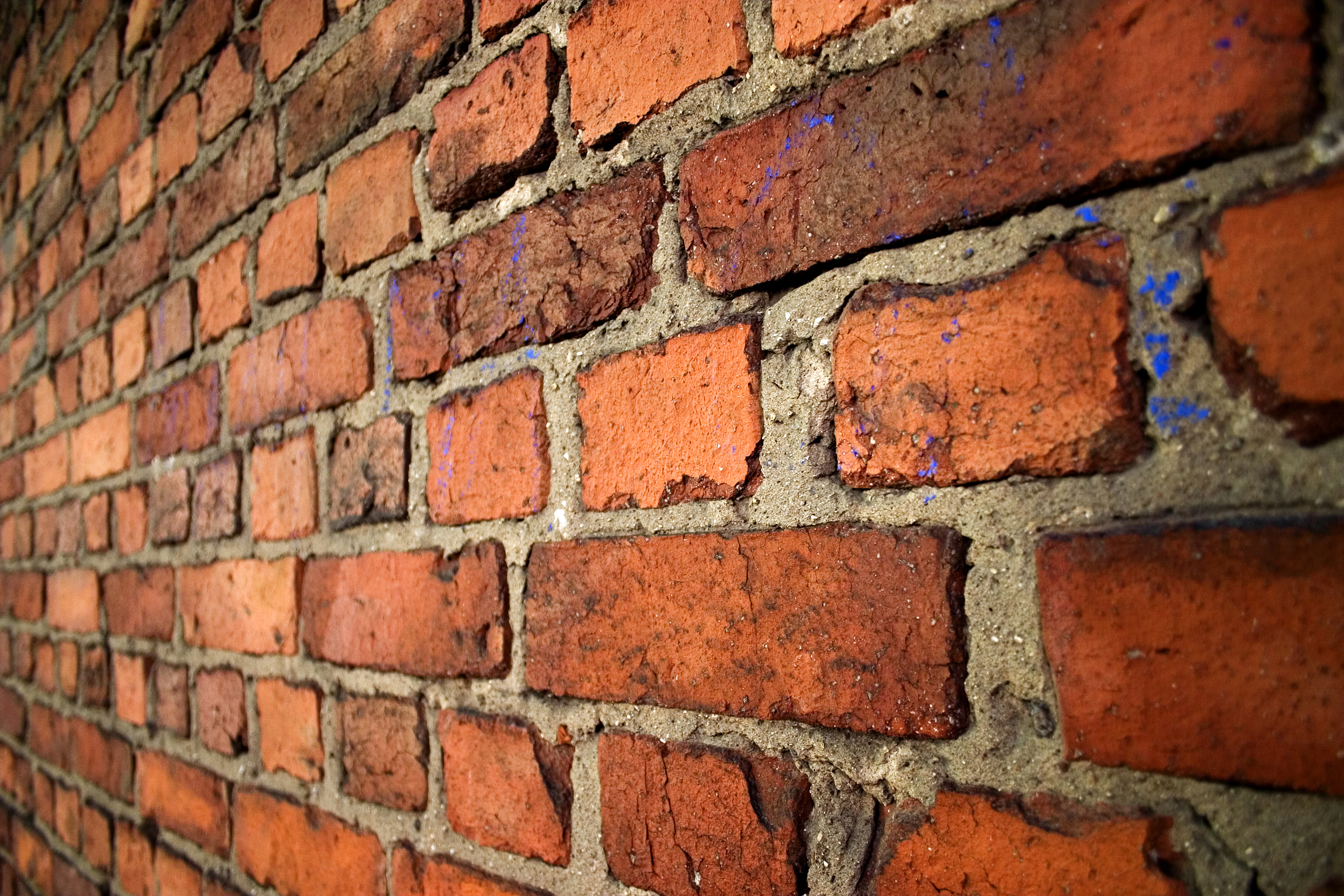 Qualified immunity
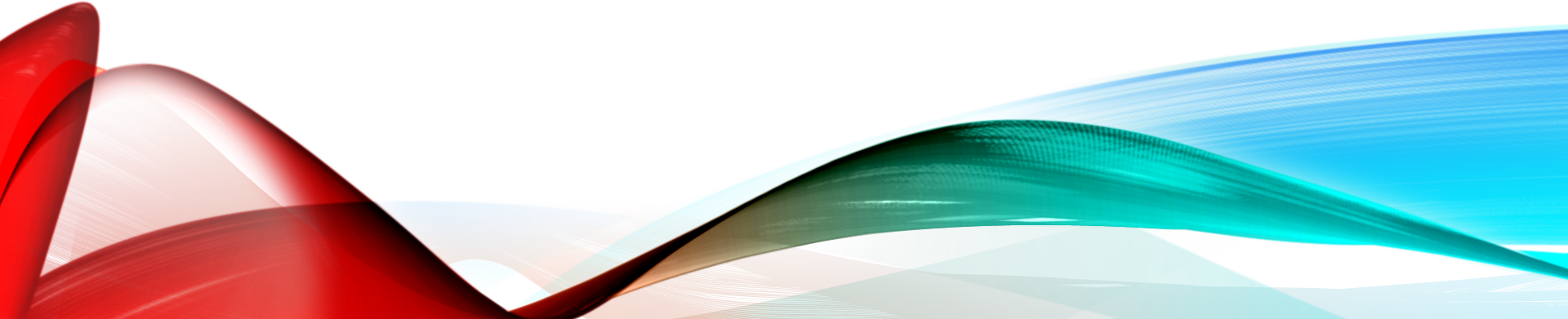 This Photo by Unknown Author is licensed under CC BY-SA
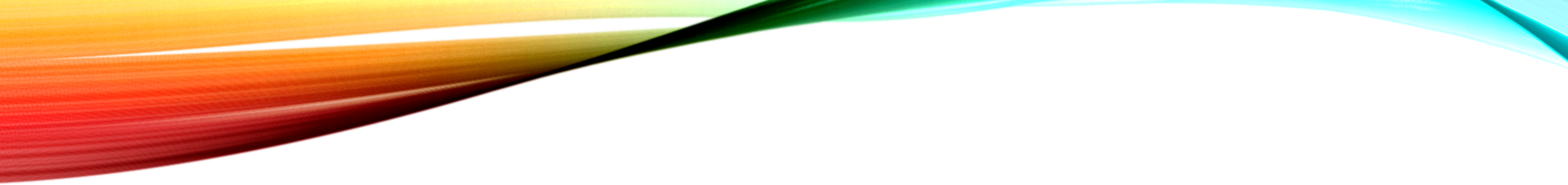 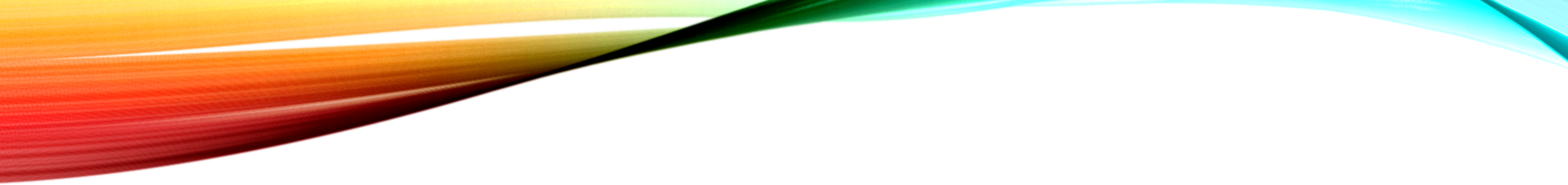 What you need to Know
►  Client communications
►  Drafting an (amended) 	complaint
►  Defending a MTD
►  Extending deadlines
►  Re-opening discovery
►  Discovery strategies
►  MSJs
►  Reimbursements
►  Attorneys’ fees and 	costs
This Photo by Unknown Author is licensed under CC BY
Logistics in prisoner litigation
Contact and communication
Engagement letters
Managing expectations
Settlement
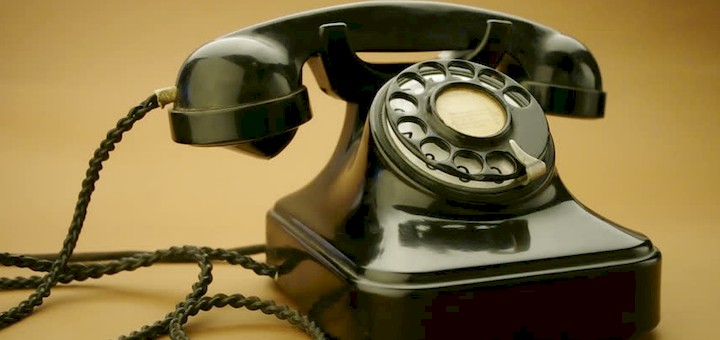 This Photo by Unknown Author is licensed under CC BY
The Pro Bono Panel
Faculty of Federal Advocates
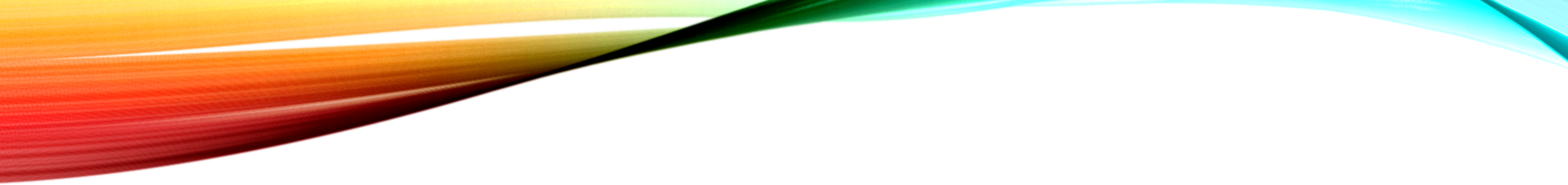 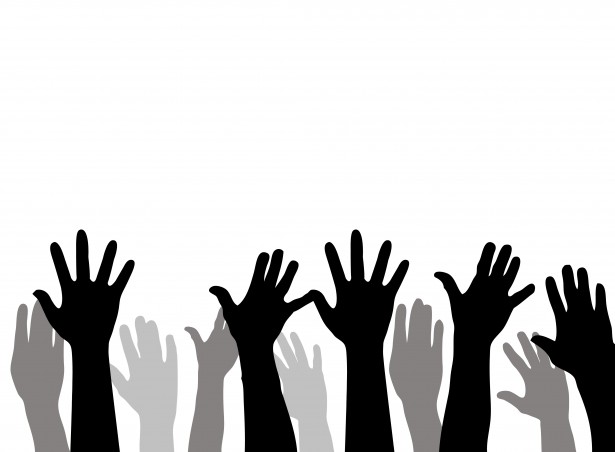 Questions?
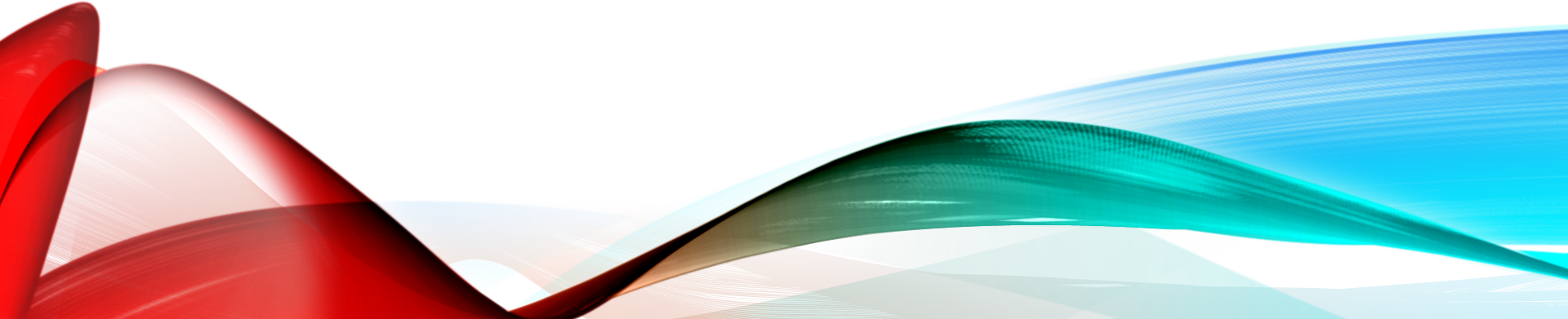